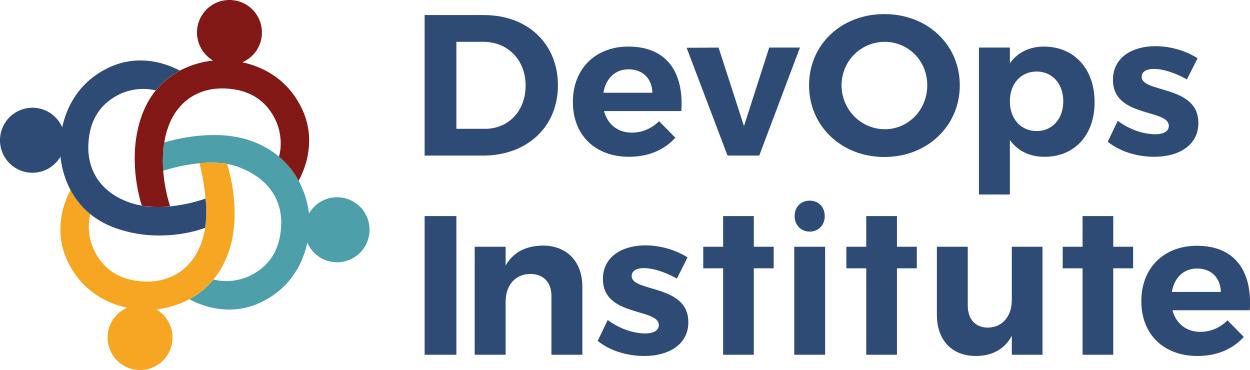 Partner Logo  Goes here
CERTIFICATE OF  CONTINUING EDUCATION UNITS
This is to certify that
<Learner’s First & Last Name>

has completed the approved  educational activity to earn DevOps Institute
Continuing Education Units
CEUs:
<number of CEUs>
Provider:
<Partner Name>
Educational Activity:
<Name of Activity>
Duration:
<number of hours or days>
Date:
<date the activity was completed>
<insert Partner signature>
<Authorized Person’s first & last name, Title>
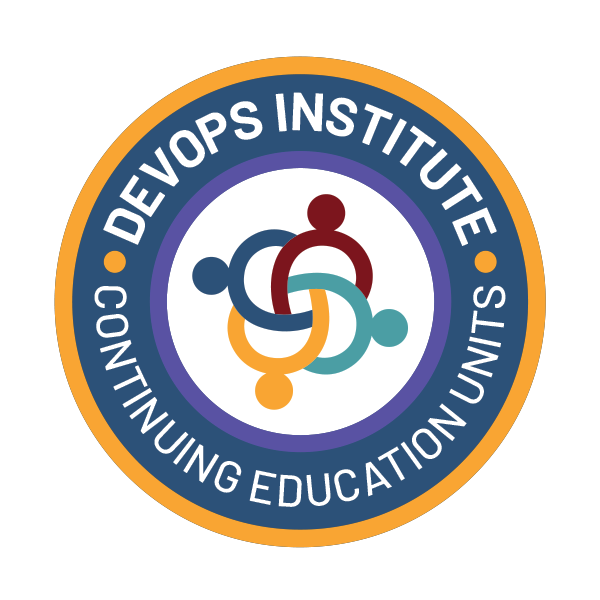 Please retain this CEU certificate
as you may be required to submit this record
to DevOps Institute to validate activity completion.